The Economics of Money, Banking, and Financial Markets
Twelfth Edition, Global Edition
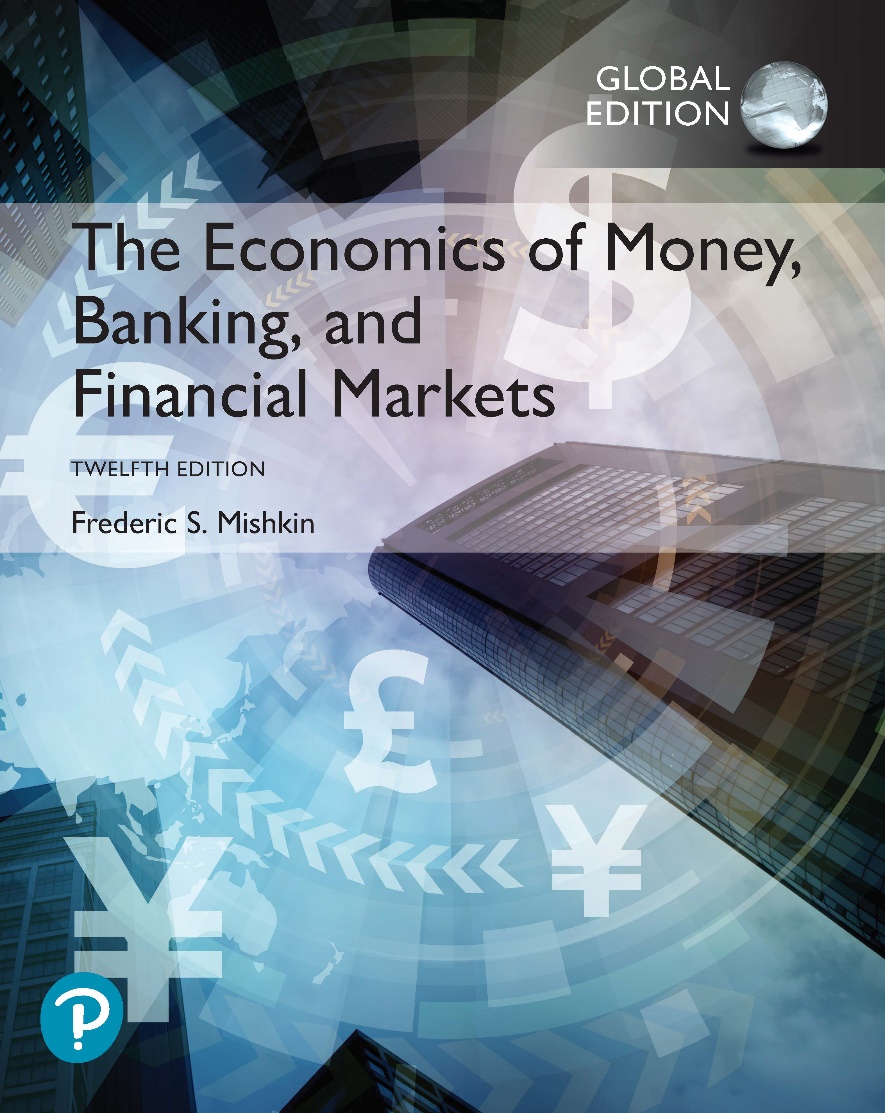 Chapter 16
Tools of Monetary Policy
Copyright © 2019 Pearson Education, Ltd.
[Speaker Notes: If this PowerPoint presentation contains mathematical equations, you may need to check that your computer has the following installed:
1) MathType Plugin
2) Math Player (free versions available)
3) NVDA Reader (free versions available)]
Preview
This chapter examines the tools used by the Federal Reserve System to control the money supply and interest rates
Learning Objectives
Illustrate the market for reserves and demonstrate how changes in monetary policy can affect the federal funds rate.
Summarize how conventional monetary policy tools are implemented and the advantages and limitations of each tool.
Explain the key monetary policy tools that are used when conventional policy is no longer effective.
Identify the distinctions and similarities between the monetary policy tools of the Federal Reserve and those of the European Central Bank.
The Market for Reserves and the Federal Funds Rate
Demand and Supply in the Market for Reserves
What happens to the quantity of reserves demanded by banks, holding everything else constant, as the federal funds rate changes?
Since the fall of 2008, the Fed has paid interest on reserves 
The level is set at a fixed amount below the federal funds rate target (i.e., ior ≤ iff ). 
Excess reserves are insurance against deposit outflows
The opportunity cost of holding these equals iff - ior
Demand in the Market for Reserves
The demand curve for reserves slopes downward when iff  is above ior and it becomes flat (infinitely elastic) at ior 
When the federal funds rate is above the rate paid on excess reserves, ior, as the federal funds rate decreases, the opportunity cost of holding excess reserves falls, and the quantity of reserves demanded increases.
When iff falls below ior , banks keep on adding their holdings of excess reserves indefinitely.
Supply in the Market for Reserves
Two components: nonborrowed and borrowed reserves
Cost of borrowing from the Fed is the discount rate
Borrowing from the Fed is a substitute for borrowing from other banks
If iff < id, then banks will not borrow from the Fed and borrowed reserves are zero
The supply curve will be vertical
As iff rises above id, banks will borrow more and more at id, and relend at iff
The supply curve is horizontal (perfectly elastic) at id
Federal 
Funds Rate
With excess supply of reserves, the federal funds rate falls to
id
Rs
With excess demand for reserves, the federal funds rate rises to
1
Rd
Quantity of Reserves, R
NBR
Figure 1 Equilibrium in the Market for Reserves
When iff < id , the quantity of reserves demanded 
Equals the quantity of non-borrowed reserves.
How Conduct of Open Market Operations Affect the Federal Funds Rate
Open market purchases (sales) shift the supply curve to the right (left).
The effect of an open market operation depends on whether the supply curve initially intersects the demand curve in its downward sloped section versus its flat section. 
An open market purchase causes the federal funds rate to fall whereas an open market sale causes the federal funds rate to rise (when intersection occurs at the downward sloped section).
Open market operations have no effect on the federal funds rate when intersection occurs at the flat section of the demand curve.
Figure 2 Response to an Open Market Operation
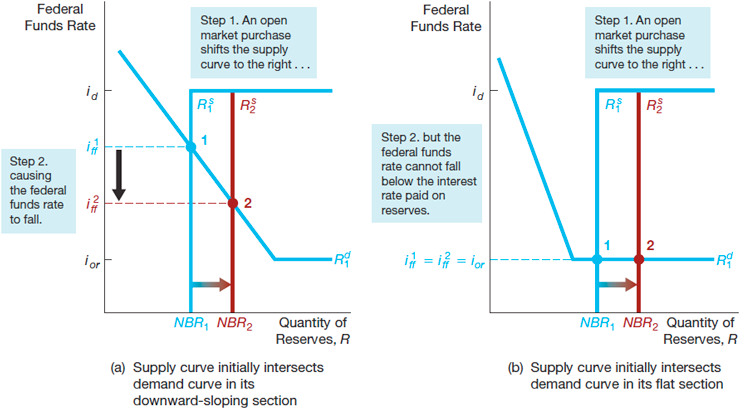 How Changes in the Discount Rate Affect the Federal Funds Rate
If the intersection of supply and demand occurs on the vertical section of the supply curve, a change in the discount rate will have no effect on the federal funds rate.
If the intersection of supply and demand occurs on the horizontal section of the supply curve where iff = id , a fall in the discount rate shifts that portion of the supply curve downward. Hence, the federal funds rate falls and borrowed reserves increase.
Figure 3 Response to a Change in the Discount Rate
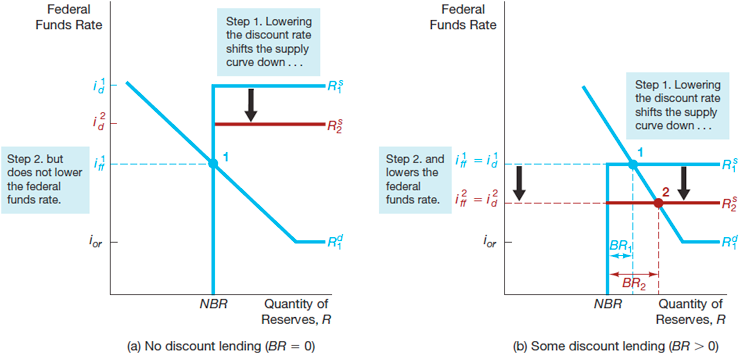 How Changes in the Reserve Requirement Affect the Federal Funds Rate
When the Fed raises reserve requirement, the federal funds rate rises and when the Fed decreases reserve requirement, the federal funds rate falls.
Figure 4 Response to a Change in Required Reserves
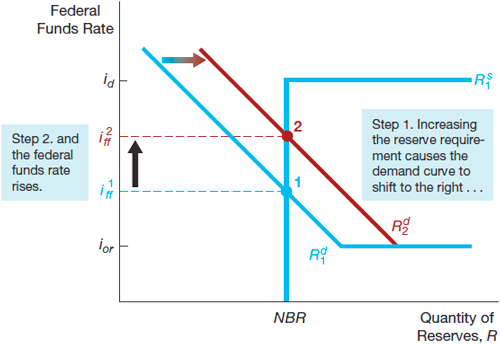 How Changes in Interest on Reserves Affect the Federal Funds Rate
If the intersection occurs on the demand curve’s downward-sloping section, a rise in the interest rate on reserves does not cause changes in the federal funds rate. 
If the supply curve intersects the demand curve on its flat section, a rise in the interest rate on reserves raises the federal funds rate.
Figure 5 Response to a Change in the Interest Rate on Reserves
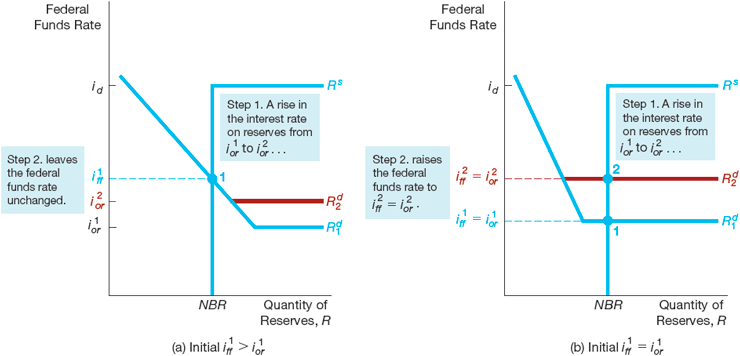 Application: How the Federal Reserve’s Operating Procedures Limit Fluctuations in the Federal Funds Rate
Supply and demand analysis of the market for reserves illustrates how an important advantage of the Fed’s current procedures for operating the discount window and paying interest on reserves is that they limit fluctuations in the federal funds rate.
Figure 6 How the Federal Reserve’s Operating Procedures Limit Fluctuations in the Federal Funds Rate
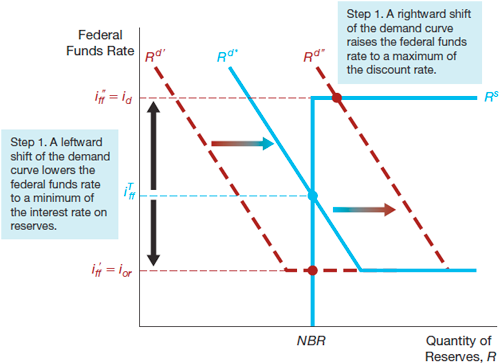 Conventional Monetary Policy Tools
During normal times, the Federal Reserve uses three tools of monetary policy—open market operations, discount lending, and reserve requirements—to control the money supply and interest rates, and these are referred to as conventional monetary policy tools.
Open Market Operations
Dynamic open market operations
intended to change reserves and monetary base
Defensive open market operations 
Repurchase agreements (Repo)
Matched sale-purchase agreements (Reverse Repo)
Primary dealers
TRAPS 
Open market operations are conducted electronically with dealers in government securities, known as primary dealers, by a computer system called TRAPS
Discount Policy and the Lender of Last Resort
Discount window – there are three types of Fed discount loans to banks
Primary credit: standing lending facility
Healthy banks are allowed to borrowed all they want at very short maturities
It is set usually 1 percentage point higher than the federal funds rate target
Secondary credit
Seasonal credit
Lender of last resort to prevent financial panics
Creates moral hazard problem
Reserve Requirements
Depository Institutions Deregulation and Monetary Control Act of 1980 sets the reserve requirement the same for all depository institutions.
Reserve requirements are equal to zero for the first $15.5 million of a bank’s checkable deposits, 3% on checkable deposits from $15.5 to $115.1 million, and 10% on checkable deposits over $115.1 million. 
The Fed can vary the 10% requirement between 8% and 14%.
Interest on Excess Reserves
The Fed started paying interest on excess reserves only in 2008
It is used to provide a floor under the federal funds rate 
The interest-on-excess-reserves tool came to the rescue during the crash as banks were accumulating huge quantities of excess reserves because it can be used to raise the federal funds rate
Relative Advantages of the Different Monetary Policy Tools
Open market operations are the dominant policy tool of the Fed since it has complete control over the volume of transactions, these operations are flexible and precise, easily reversed, and can be quickly implemented.
The discount rate is less well used since it is no longer binding for most banks, can cause liquidity problems, and increases uncertainty for banks. The discount window remains of tremendous value given its ability to allow the Fed to act as a lender of last resort.
On the Failure of Conventional Monetary Policy Tools in a Financial Panic
When the economy experiences a full-scale financial crisis, conventional monetary policy tools cannot do the job, for two reasons.
First, the financial system seizes up to such an extent that it becomes unable to allocate capital to productive uses, and so investment spending and the economy collapse.
Second, the negative shock to the economy can lead to the zero-lower-bound problem.
Nonconventional Monetary Policy Tools During the Global Financial Crisis
Liquidity provision: The Federal Reserve implemented unprecedented increases in its lending facilities to provide liquidity to the financial markets
Discount Window Expansion
Term Auction Facility
New Lending Programs
Large-scale asset purchases: During the crisis, the Fed started three new asset purchase programs to lower interest rates for particular types of credit: 
Government Sponsored Entities Purchase Program
QE2
QE3
Figure 7 The Expansion of the Federal Balance Sheet, 2007–2014
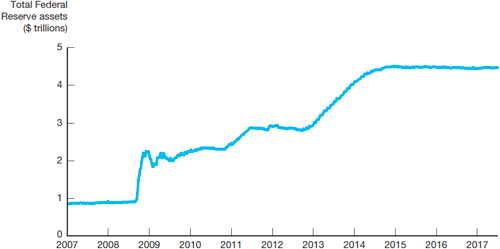 Nonconventional Monetary Policy Tools During the Global Financial Crisis (1 of 2)
Quantitative Easing Versus Credit Easing	 
Fed’s policies were directed not at expanding the Fed's balance sheet but rather at credit easing—that is, altering the composition of the Fed’s balance sheet in order to improve the functioning of particular segments of the credit markets.
Forward Guidance
By committing to the future policy action of keeping the federal funds rate at zero for an extended period, the Fed could lower the market’s expectations of future short-term interest rates, thereby causing the long-term interest rate to fall.
Nonconventional Monetary Policy Tools During the Global Financial Crisis (2 of 2)
Negative Interest Rates on Banks’ Deposits
Setting negative interest rates on banks’ deposits is supposed to work to stimulate the economy by encouraging banks to lend out the deposits they were keeping at the central bank, thereby encouraging households and businesses to spend more. However, there are doubts that negative interest rates on deposits will have the intended, expansionary effect.
Monetary Policy Tools of the European Central Bank
Open market operations
Main refinancing operations
Weekly reverse transactions
Longer-term refinancing operations
Lending to banks
Marginal lending facility/marginal lending rate
Deposit facility
Reserve requirements
2% of the total amount of checking deposits and other short-term deposits
Pays interest on those deposits so cost of complying is low